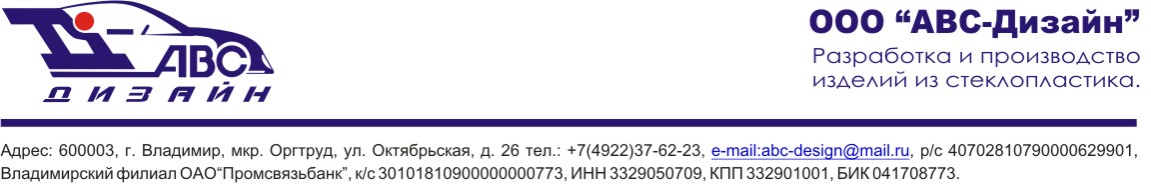 Защита радиаторов
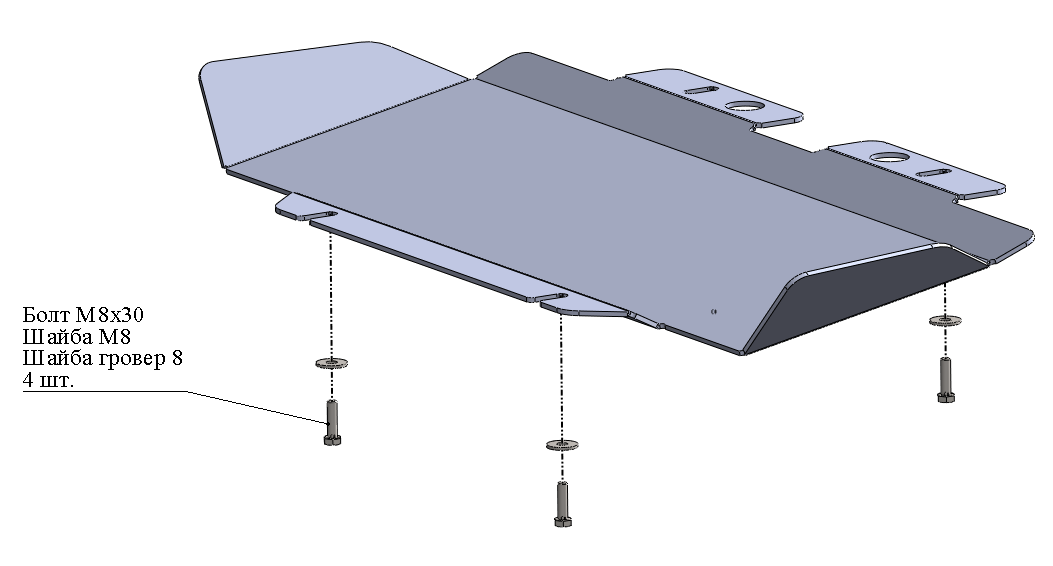 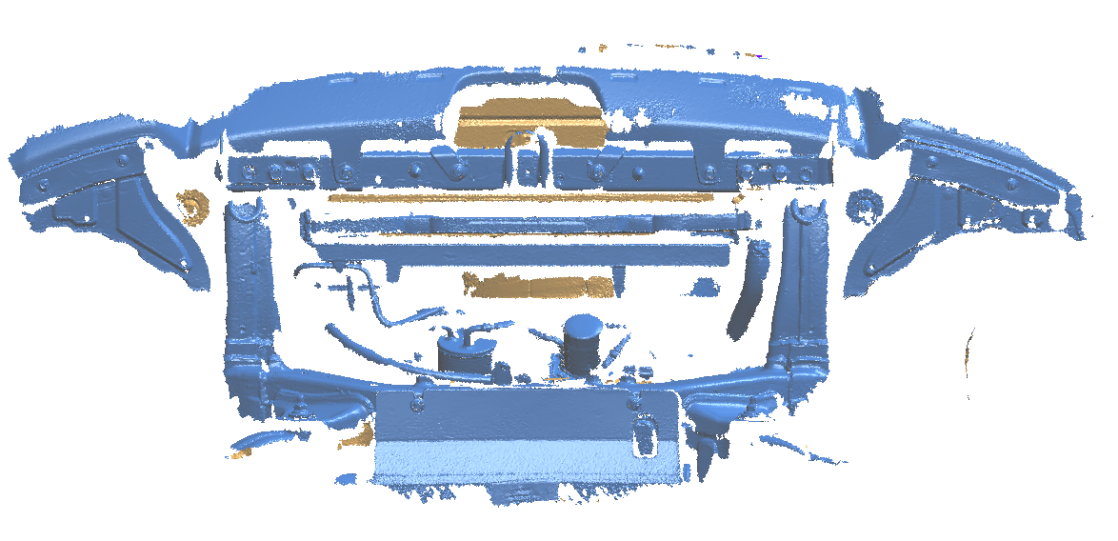 Порядок установки комплекта защиты:

Снять штатный пыльник.
Используя точки крепления штатного пыльника установить защиту.
Все точки крепления протянуть.
Состав комплекта крепежа:
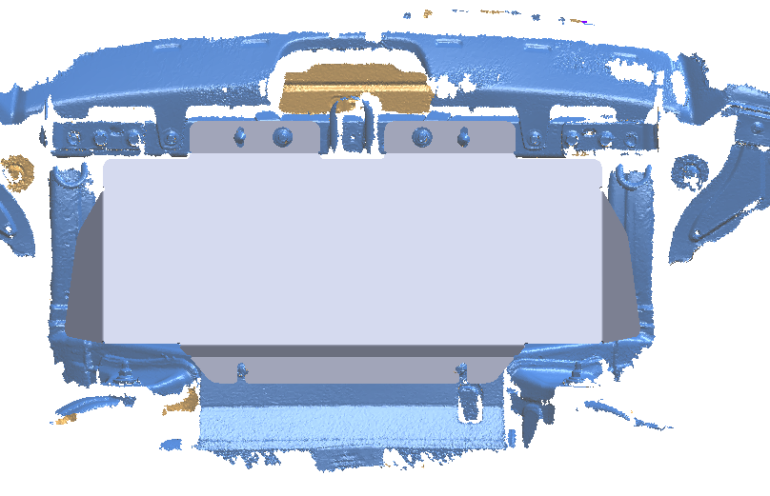 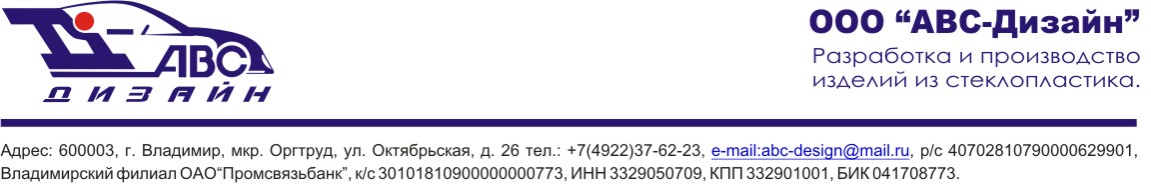 www.abs33.ru